The Sum of Peace
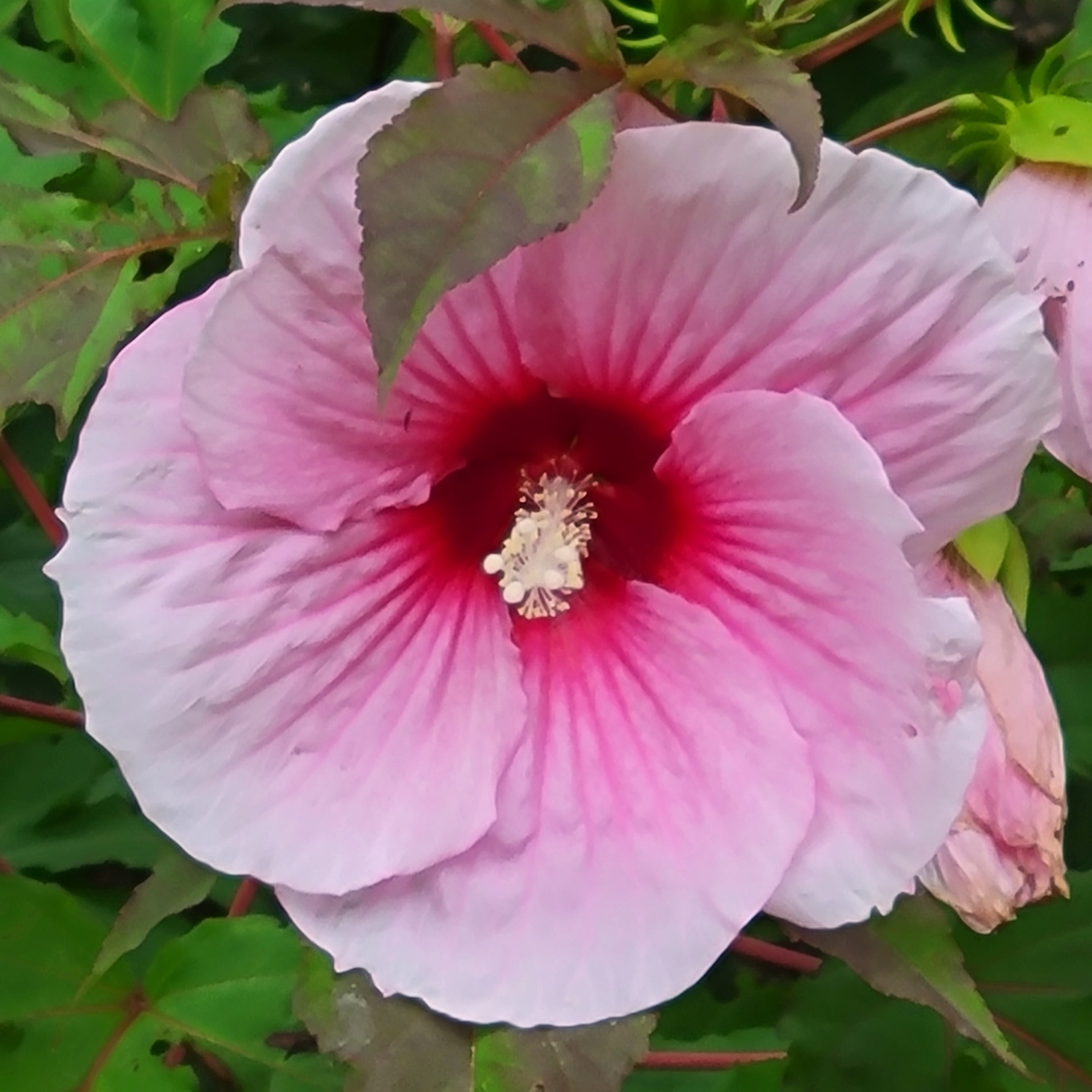 Introduction
John 14:27; 16:33
Ephesians 2:1-18
The Sum of Peace
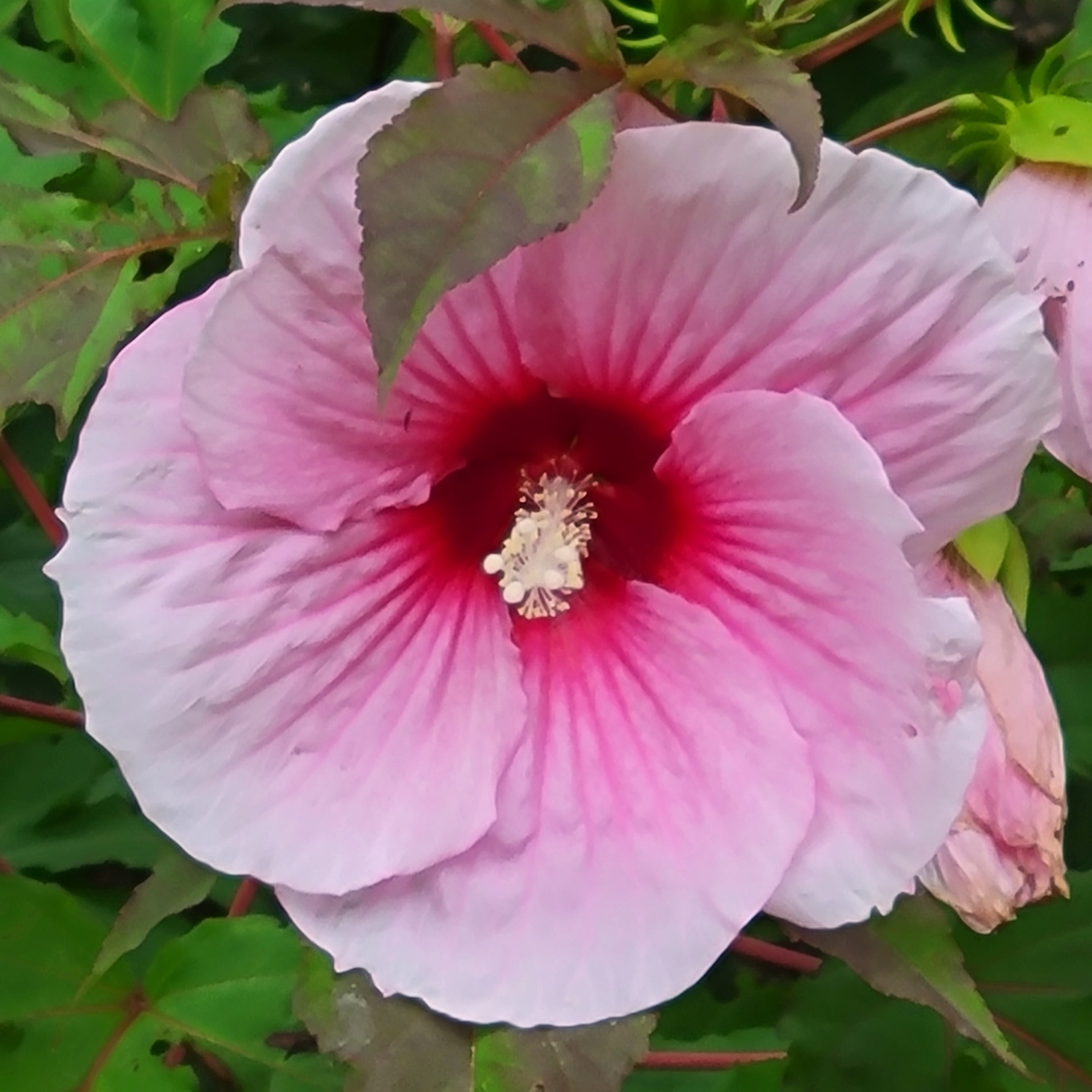 Subtract Our Trespasses
Ephesians 2:1
Romans 5:15-17
Romans 4:23-25
- Our Trespasses
- Our Sins
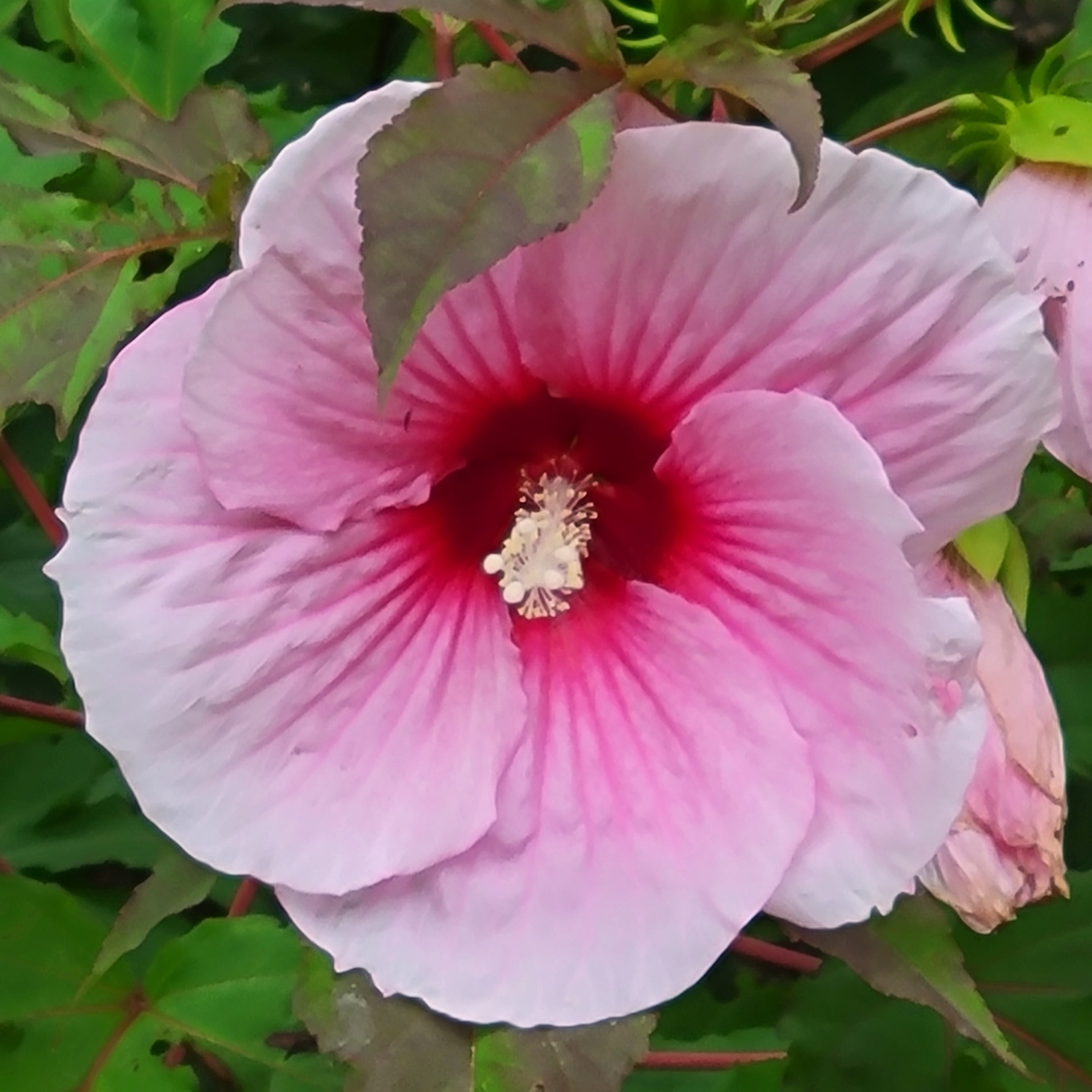 The Sum of Peace
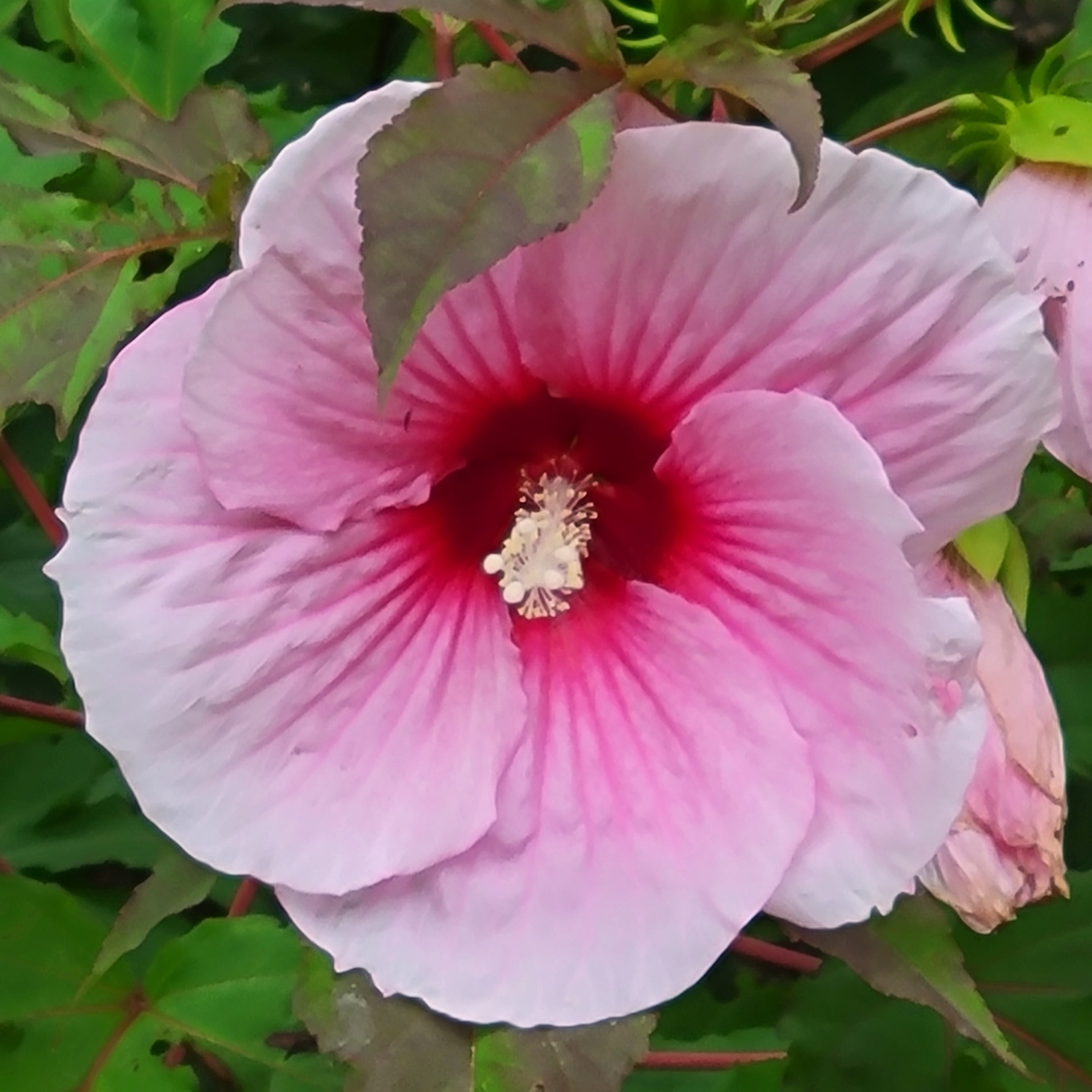 Subtract Our Sins
Ephesians 2:1
James 4:17
1st John 3:4
1st John 5:17
- Our Trespasses
- Our Sins
- Our Lusts of the Flesh
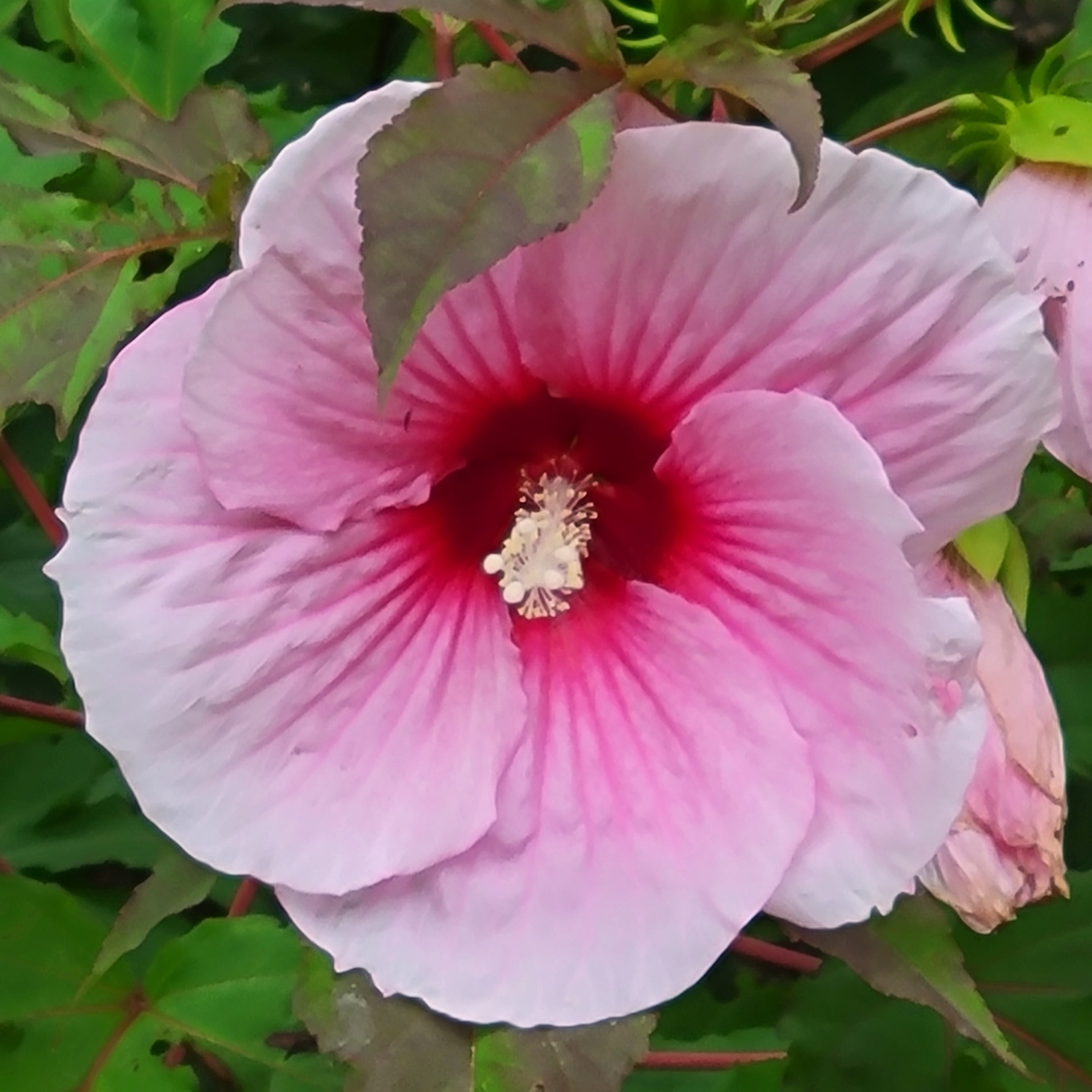 The Sum of Peace
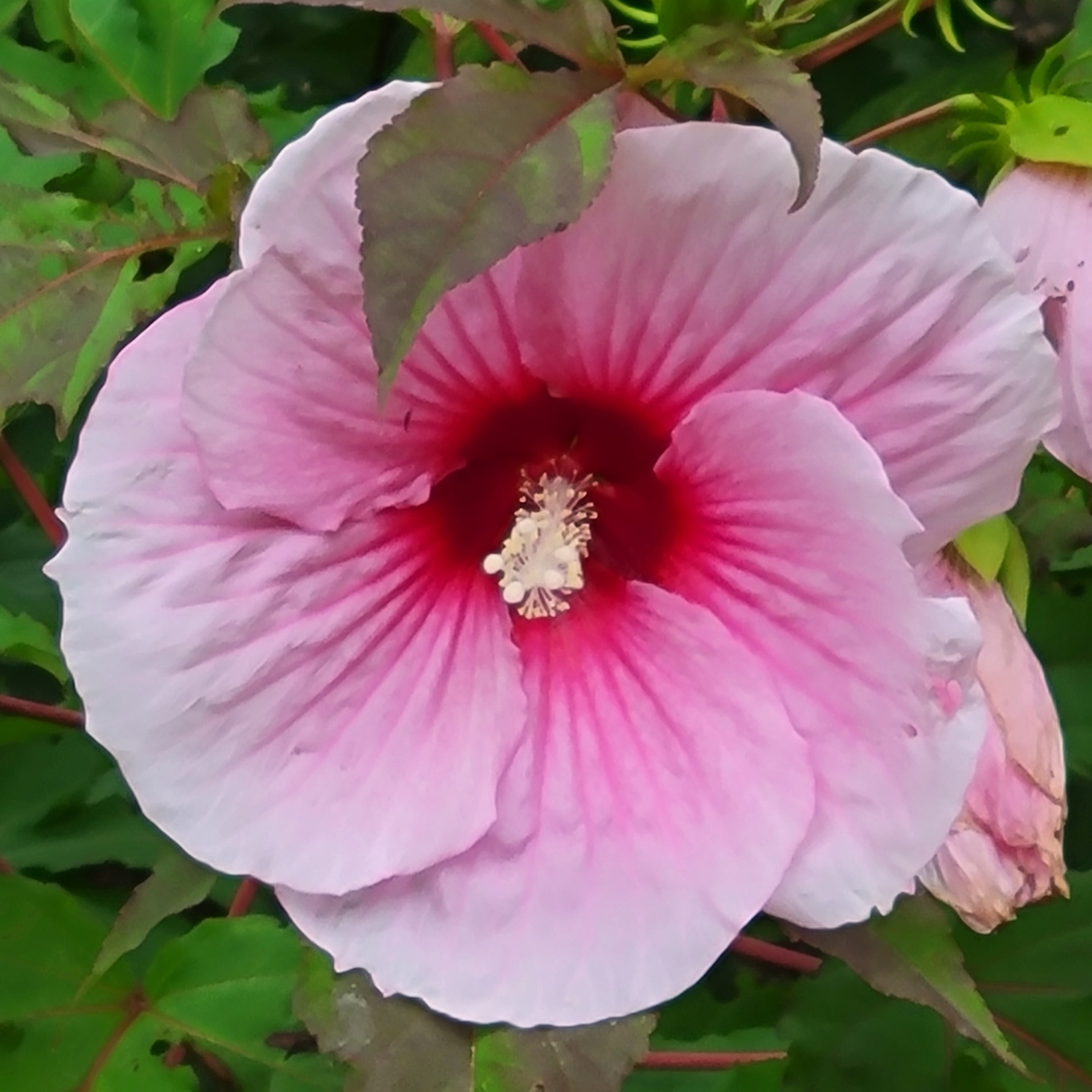 Subtract Our Lusts of the Flesh
Ephesians 2:3
1st John 2:16
Galatians 5:24; 1st Peter 4:1-2
Galatians 5:16; Romans 13:14
- Our Trespasses
- Our Sins
- Our Lusts of the Flesh
+ God’s Mercy
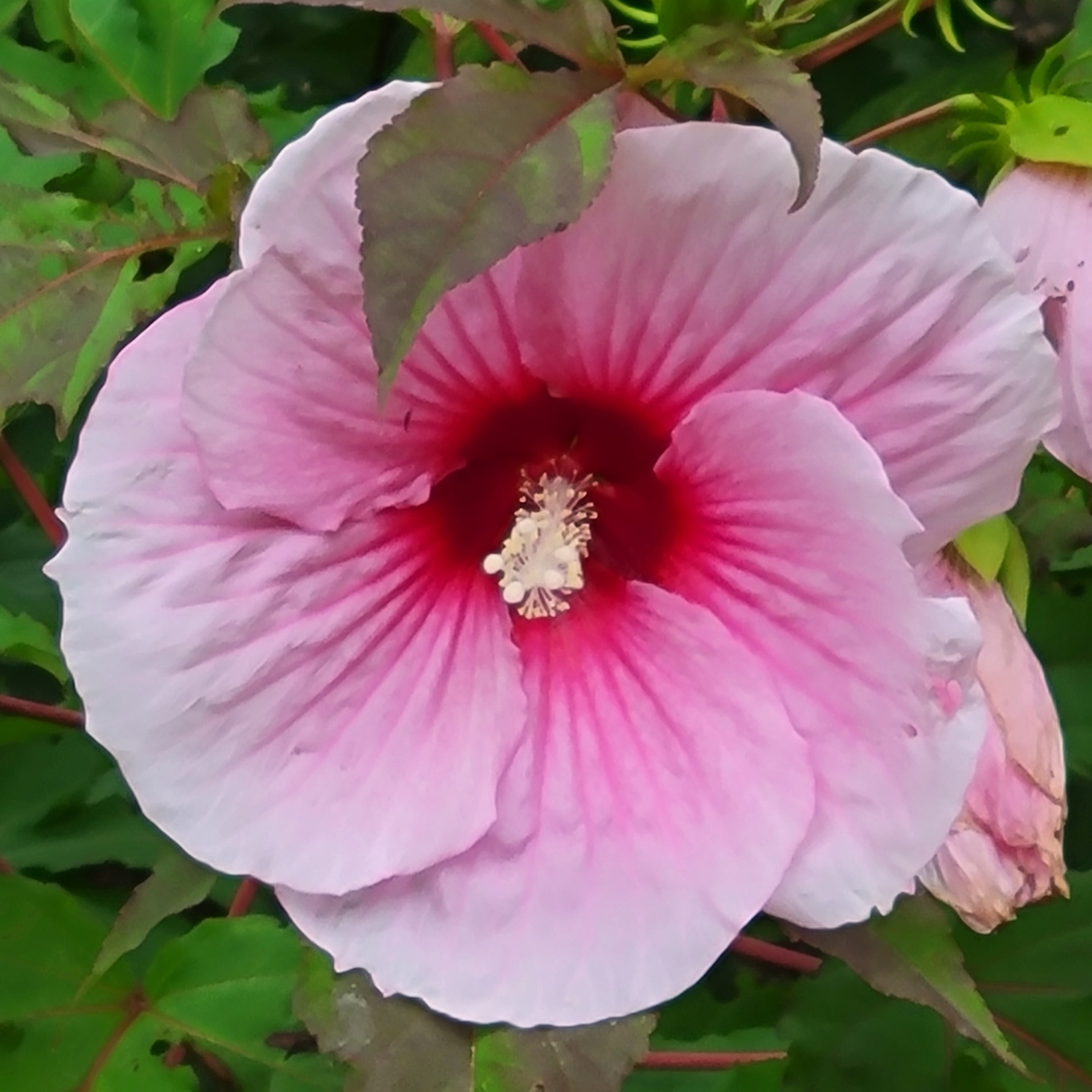 The Sum of Peace
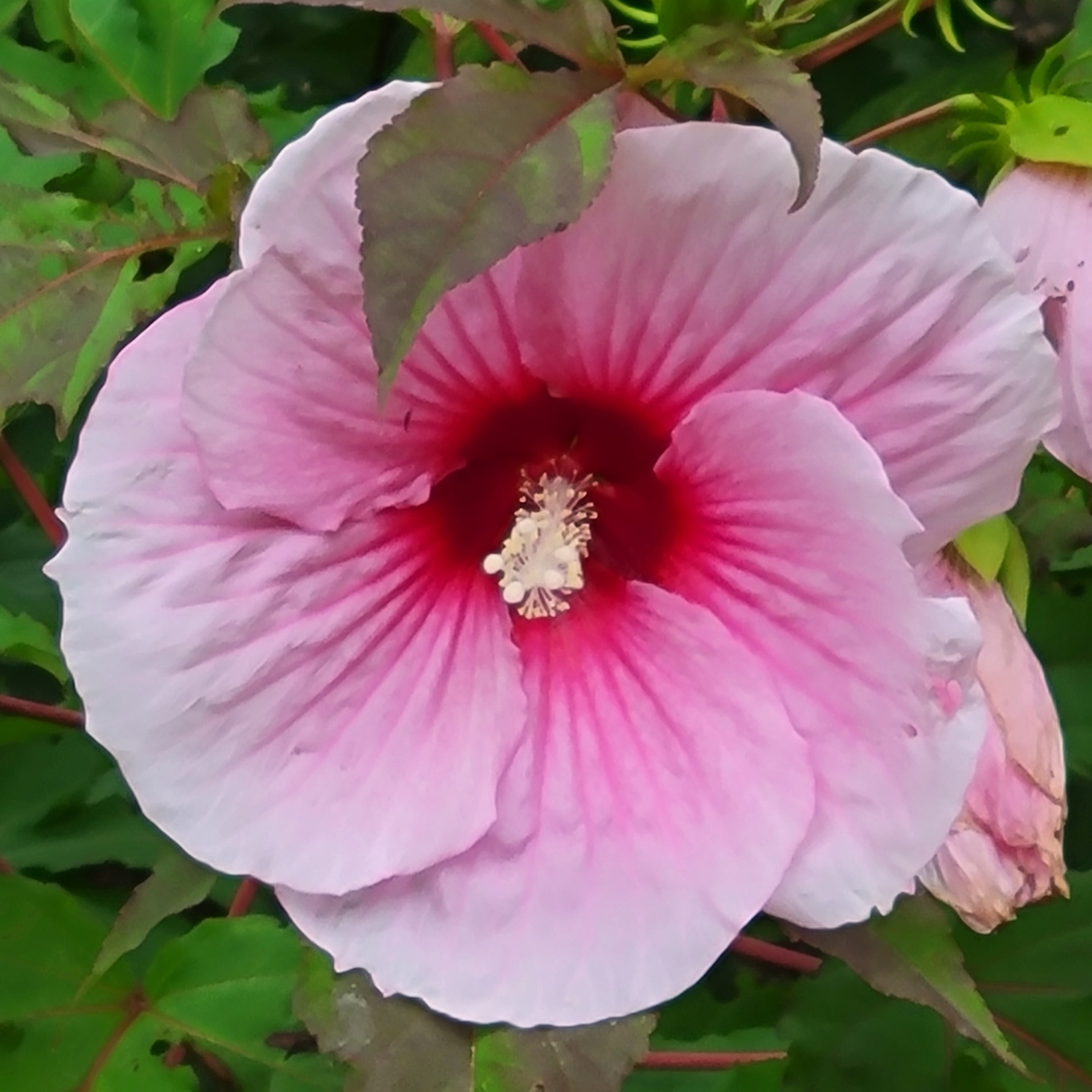 Add God’s Mercy
Ephesians 2:4
James 2:13
Hebrews 4:16
- Our Trespasses
- Our Sins
- Our Lusts of the Flesh
+ God’s Mercy
+ God’s Love
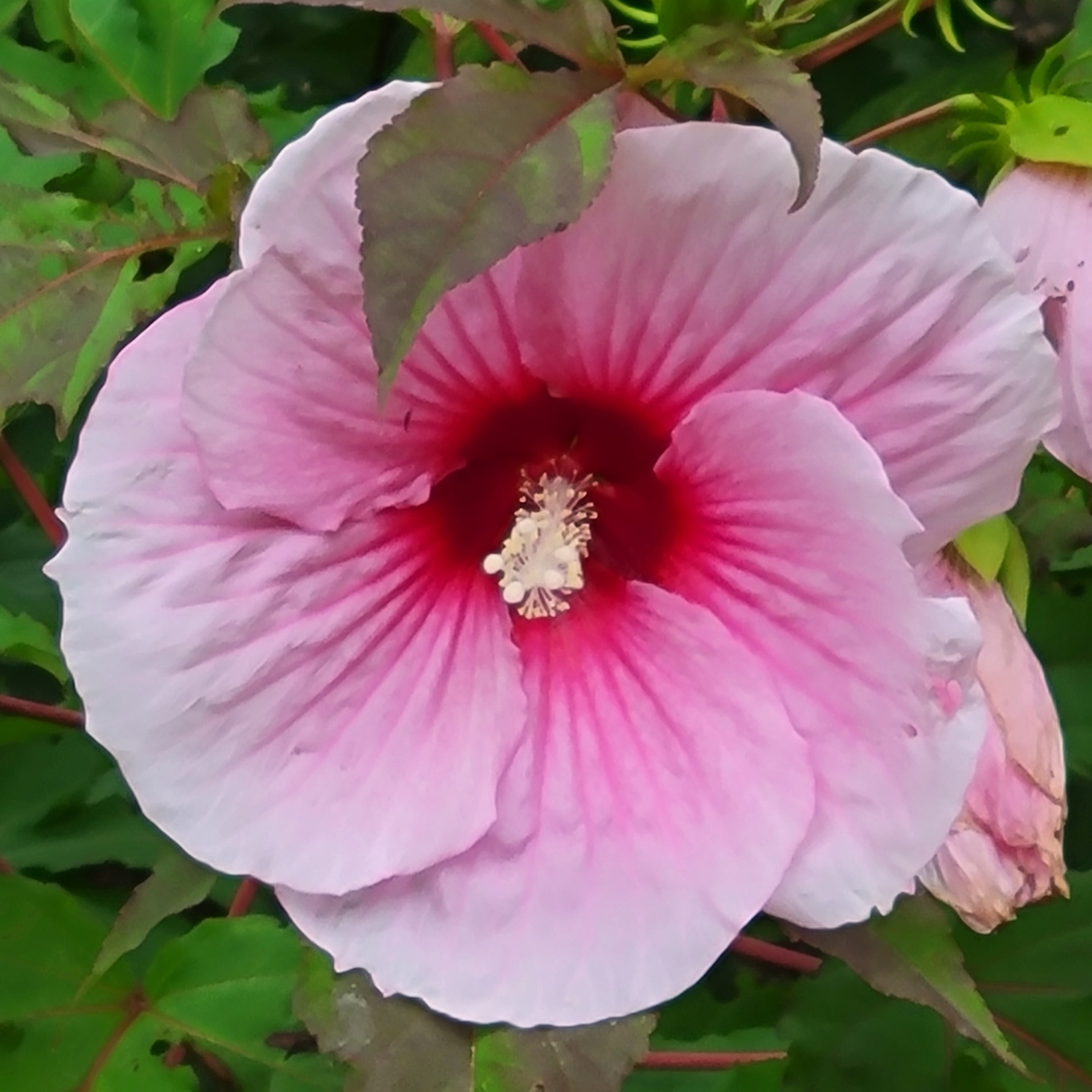 The Sum of Peace
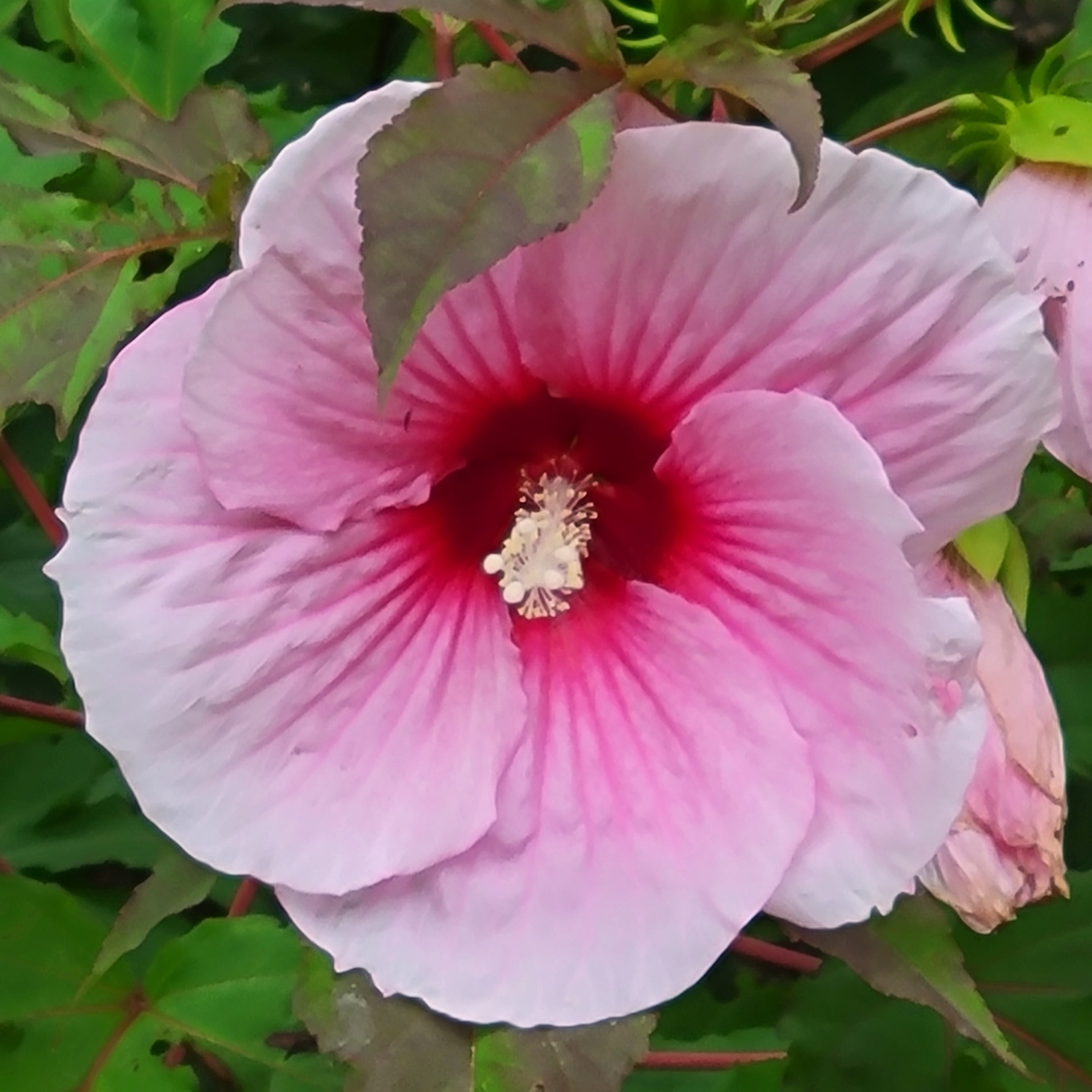 Add God’s Love
Ephesians 2:4
Romans 8:35-39
Romans 5:8; 1st John 3:16; 4:9-10
1st John 4:8, 16
- Our Trespasses
- Our Sins
- Our Lusts of the Flesh
+ God’s Mercy
+ God’s Love
+ God’s Grace
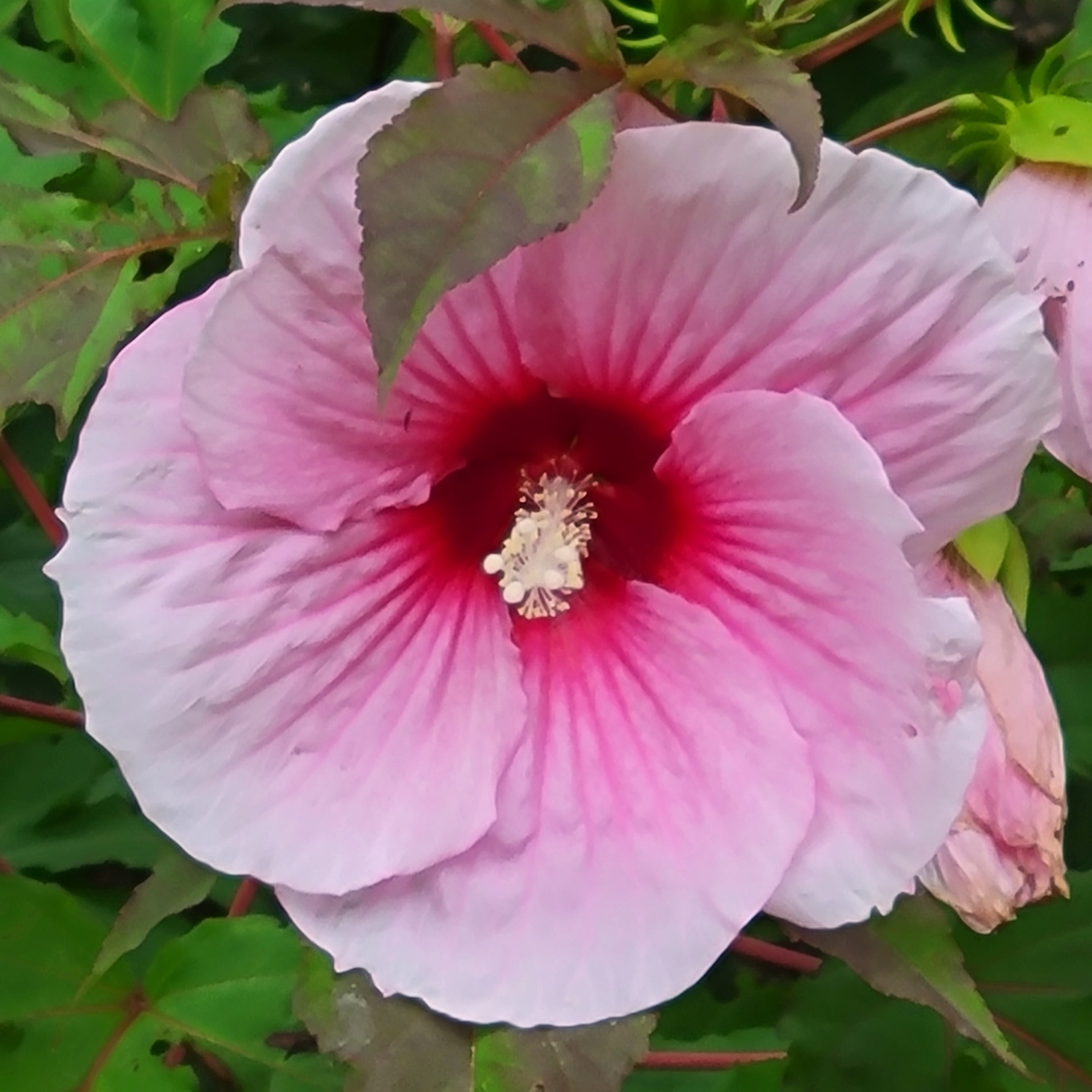 The Sum of Peace
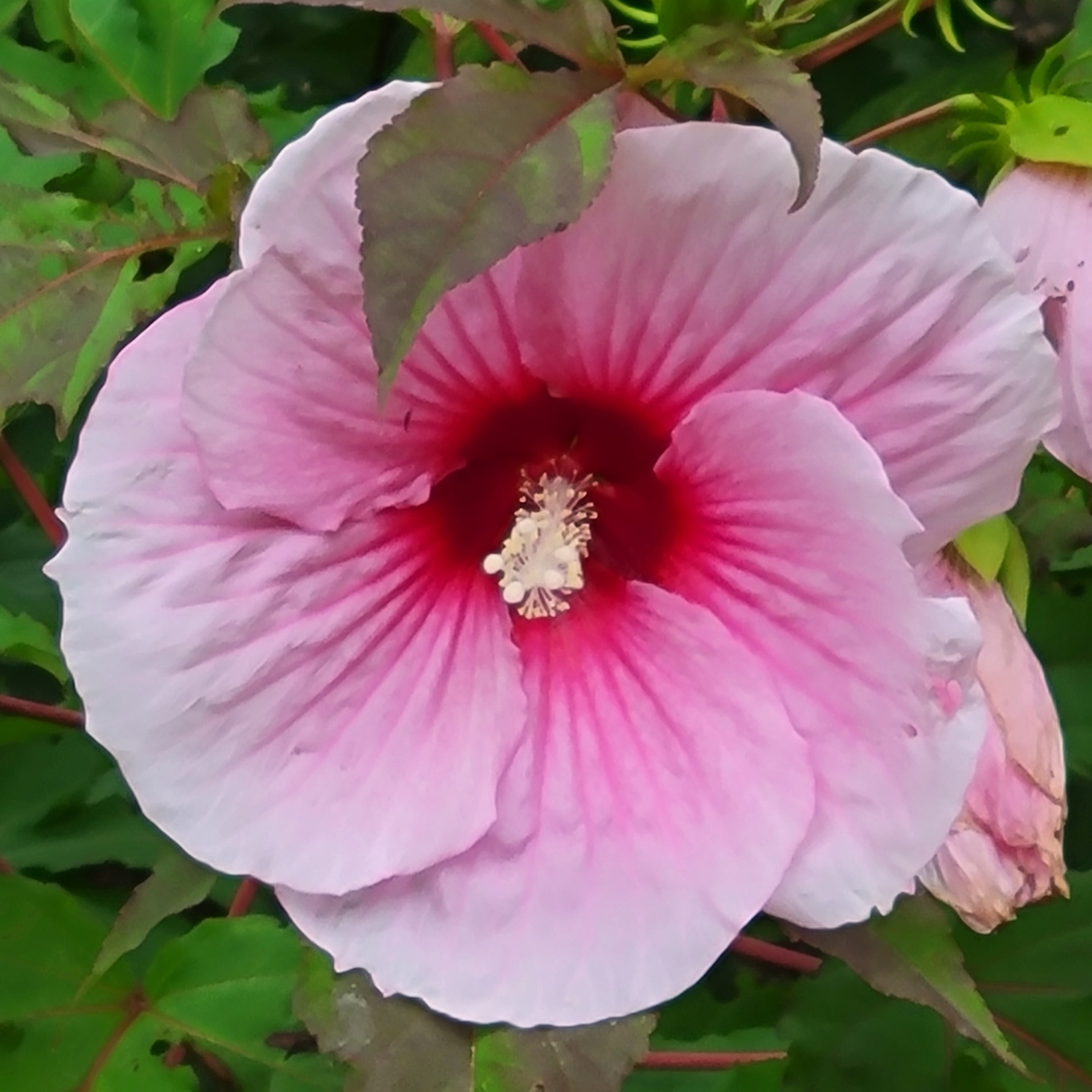 Add God’s Grace
Ephesians 2:5, 7-8
2nd Corinthians 8:9
1st Corinthians 15:9-10; 1st Timothy 1:12-16
Titus 2:11-13
- Our Trespasses
- Our Sins
- Our Lusts of the Flesh
+ God’s Mercy
+ God’s Love
+ God’s Grace
+ Our Faith
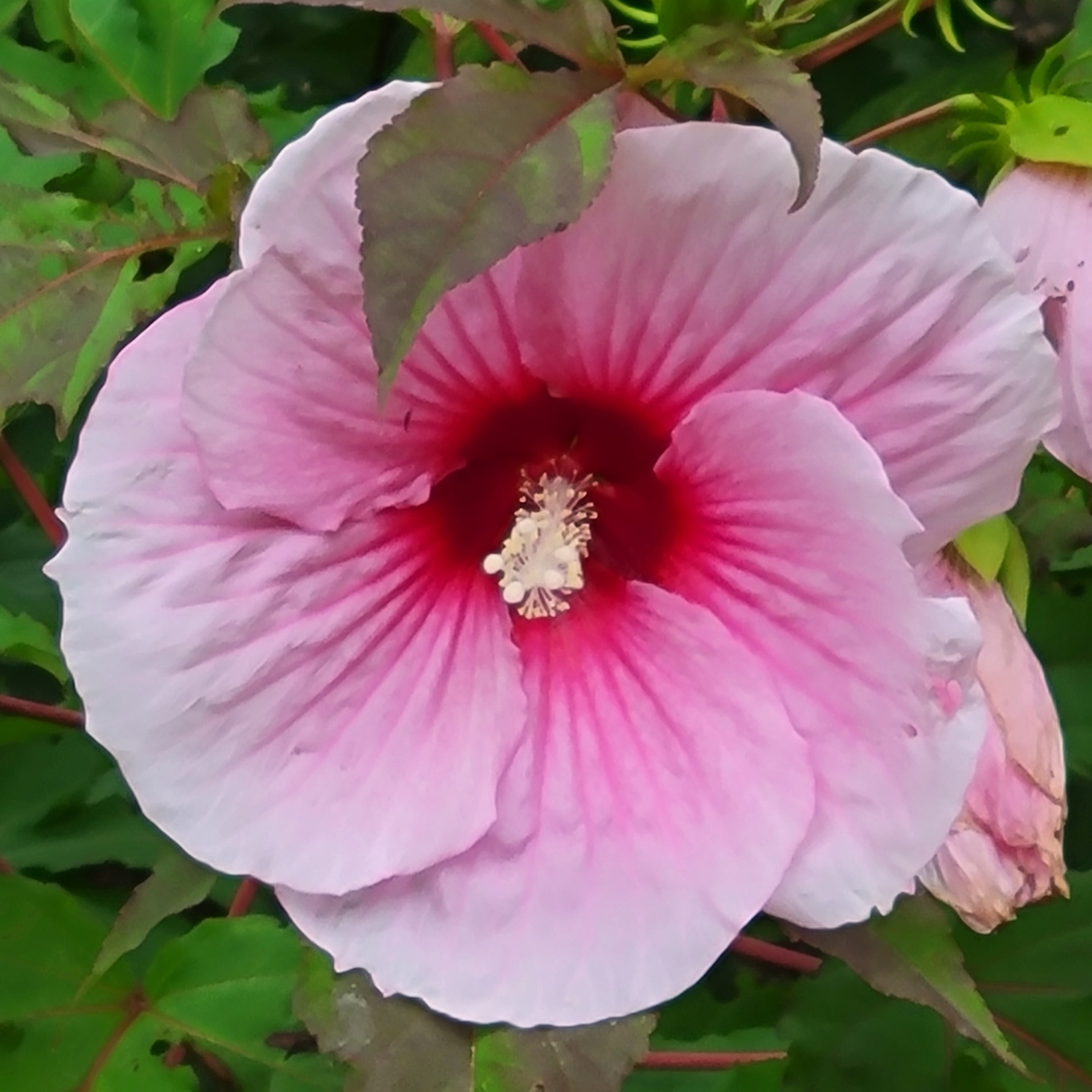 The Sum of Peace
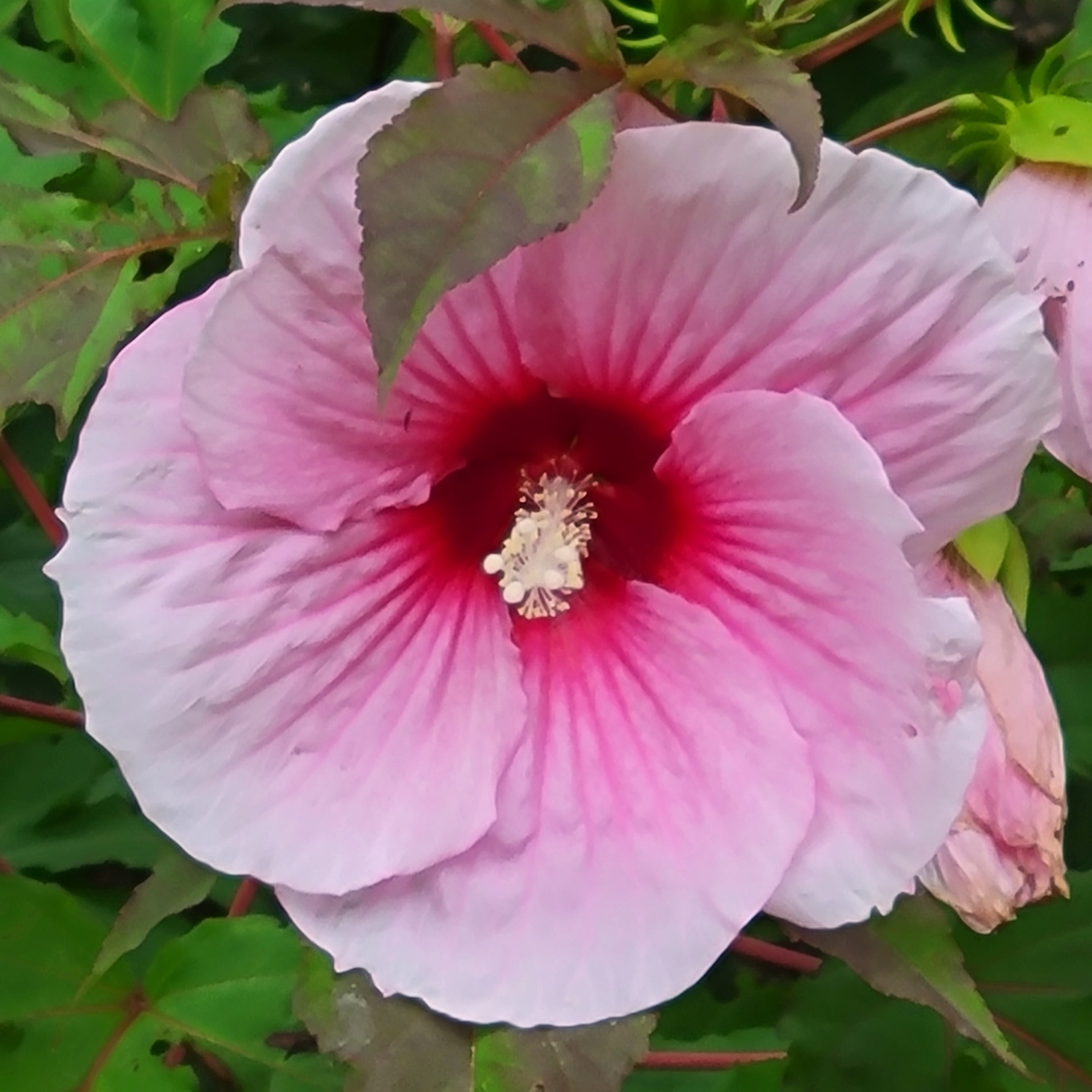 Add Our Faith
Ephesians 2:8
1st Peter 1:9; Romans 5:1-2
2nd Corinthians 5:7; Hebrews 11:1
Romans 10:17
Acts 6:17
- Our Trespasses
- Our Sins
- Our Lusts of the Flesh
+ God’s Mercy
+ God’s Love
+ God’s Grace
+ Our Faith
- Our Works of Merit
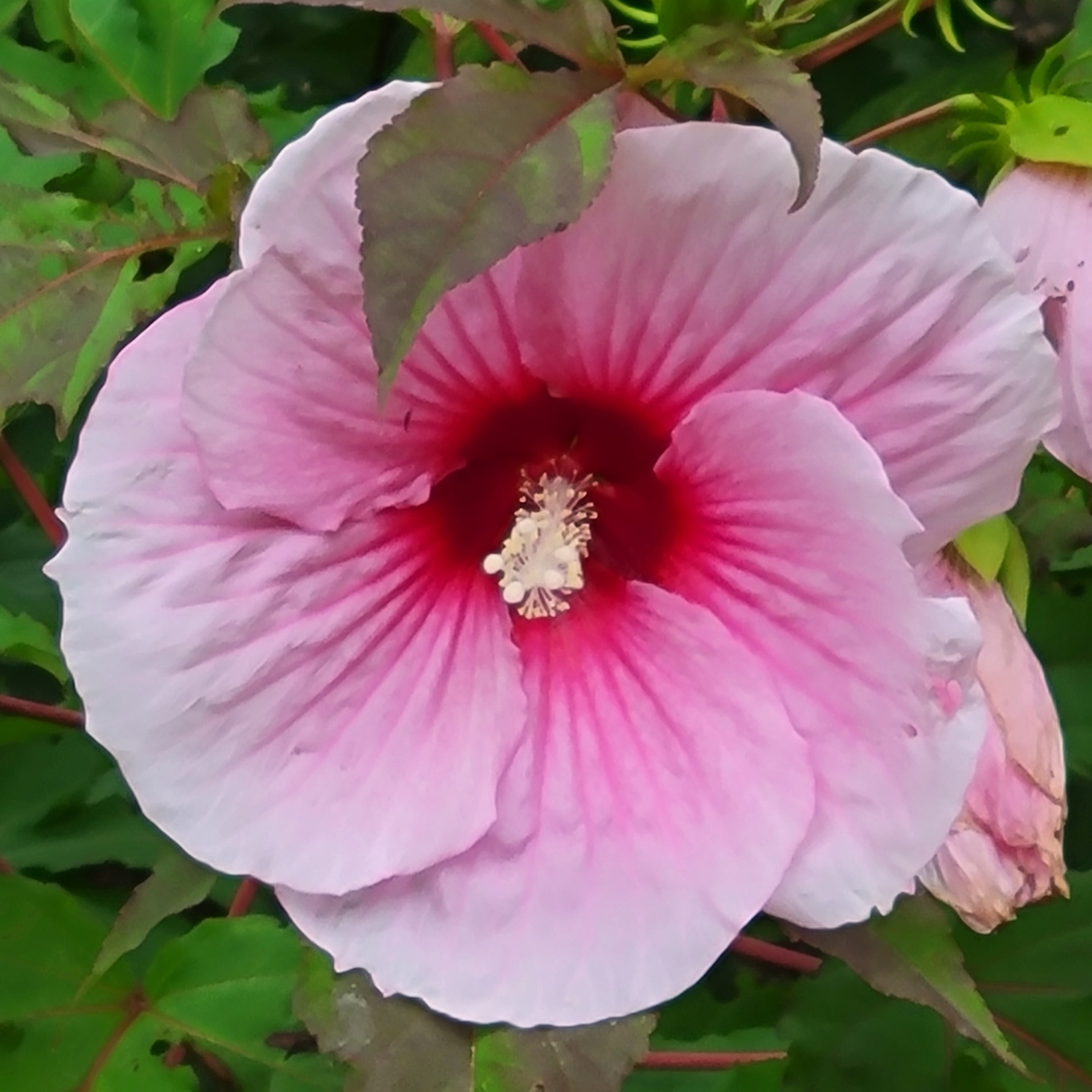 The Sum of Peace
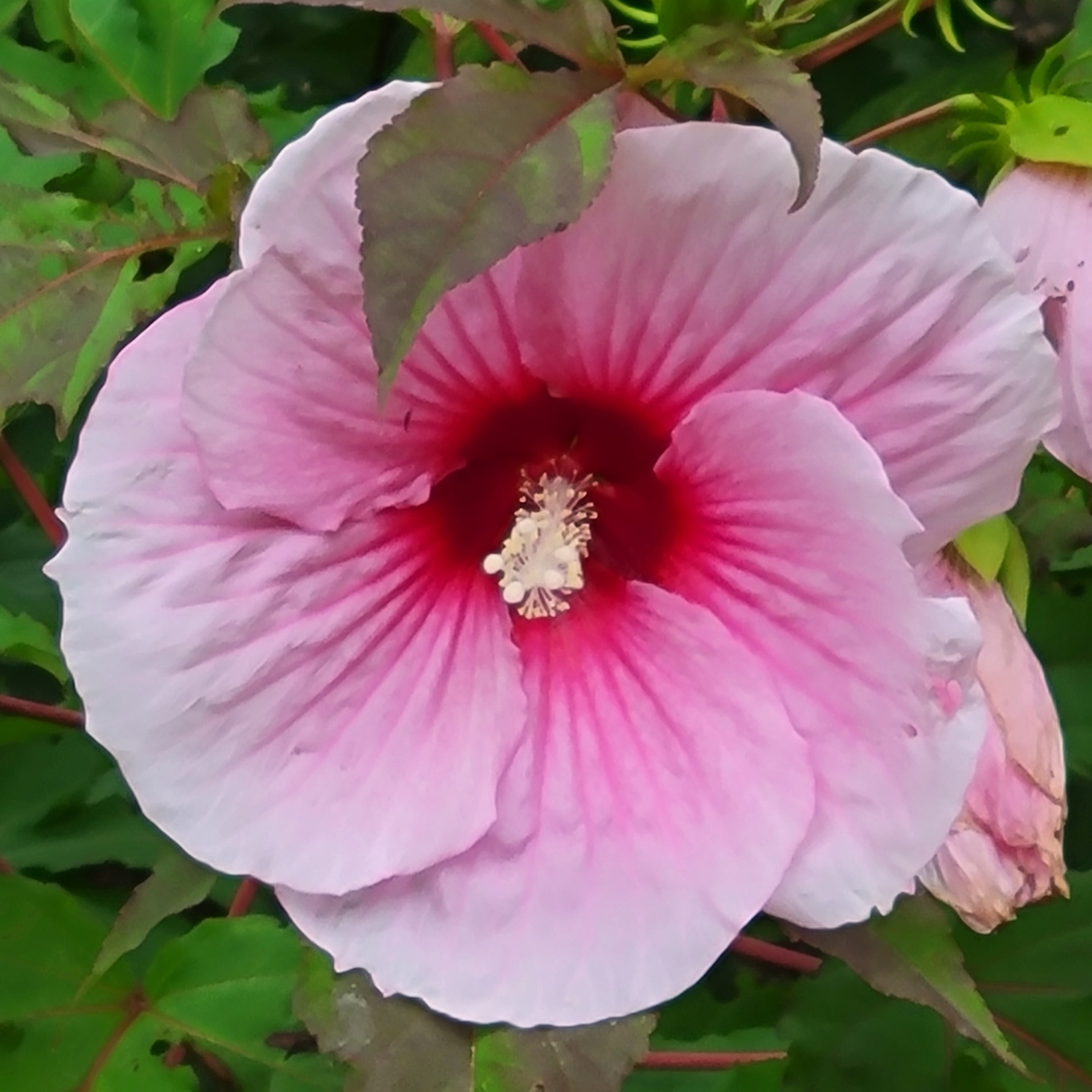 Subtract Our Works of Merit
Ephesians 2:9
2nd Timothy 1:9; Titus 3:5
Romans 11:6
- Our Trespasses
- Our Sins
- Our Lusts of the Flesh
+ God’s Mercy
+ God’s Love
+ God’s Grace
+ Our Faith
- Our Works of Merit
+ Our Works in Christ
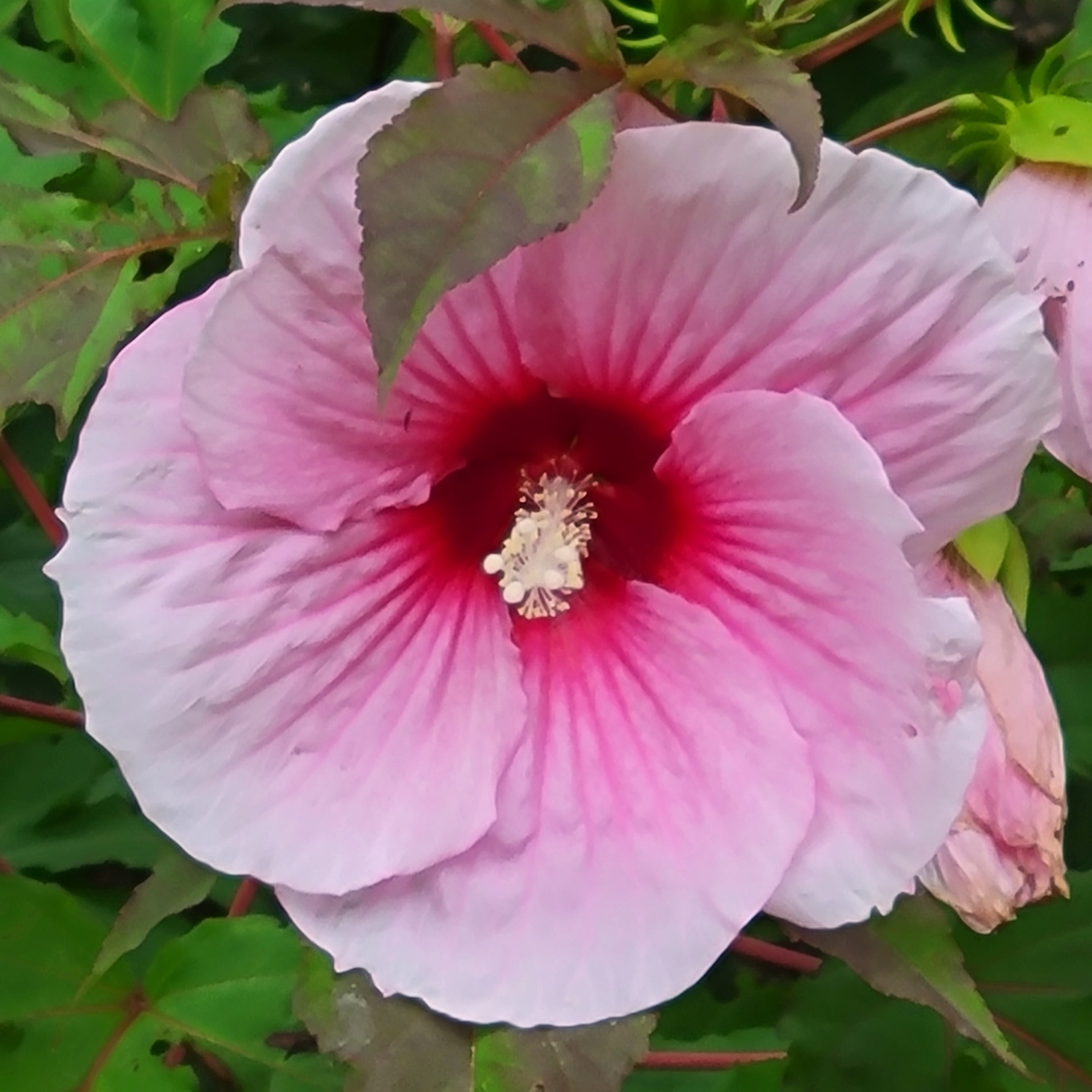 The Sum of Peace
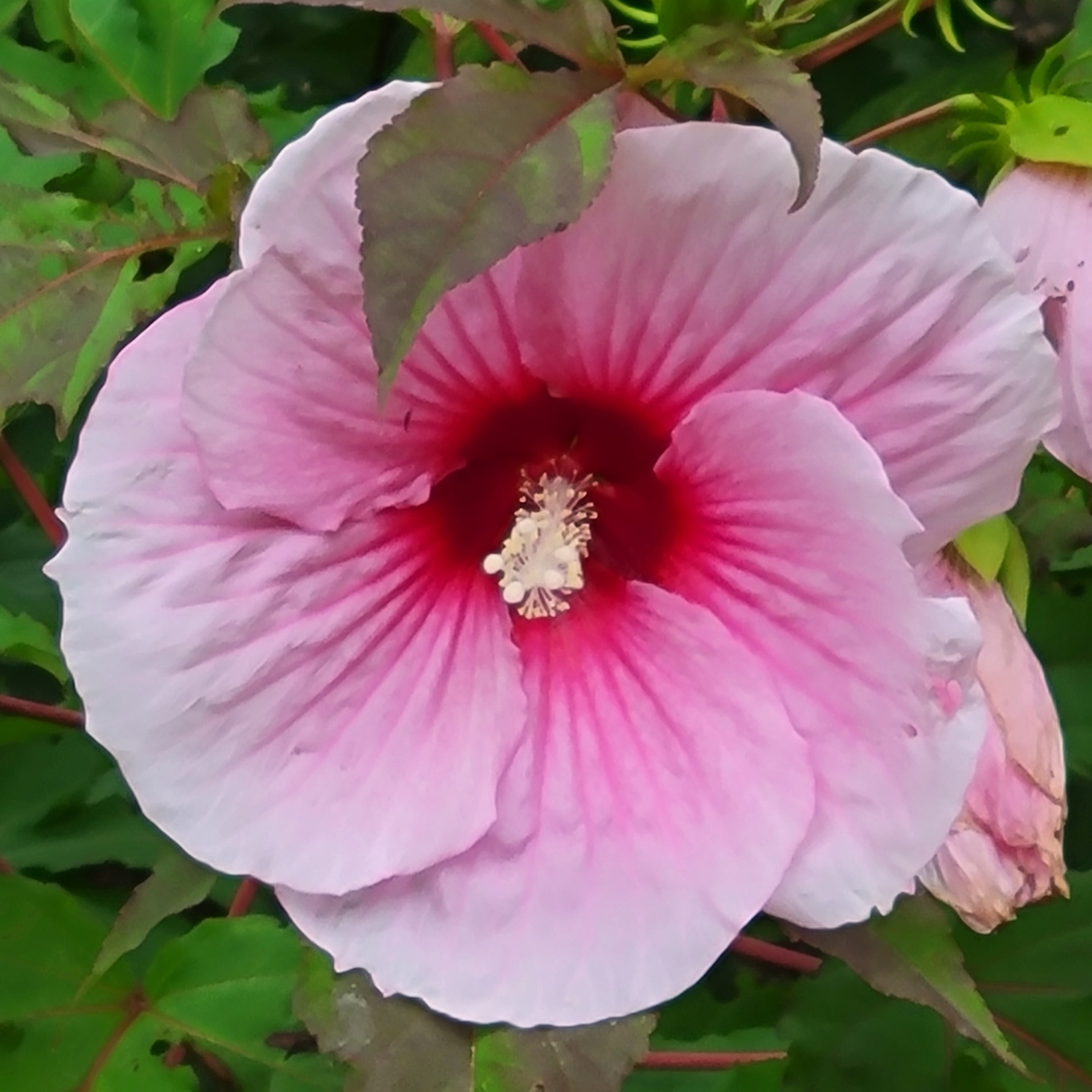 Add Our Works in Christ
Ephesians 2:10
James 2:14-26
Hebrews 10:24-25
1st John 3:18
- Our Trespasses
- Our Sins
- Our Lusts of the Flesh
+ God’s Mercy
+ God’s Love
+ God’s Grace
+ Our Faith
- Our Works of Merit
+ Our Works in Christ
+ Christ’s Blood
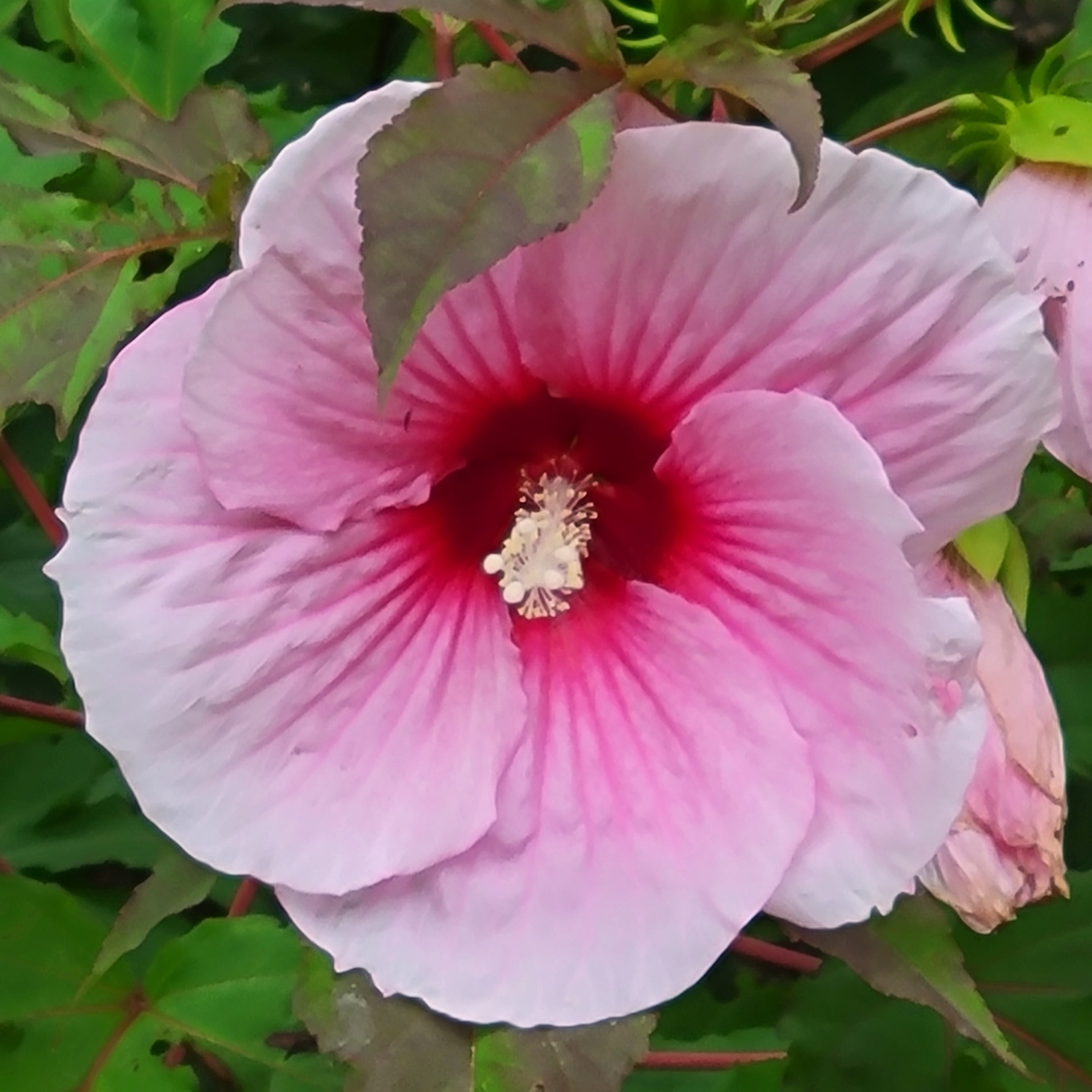 The Sum of Peace
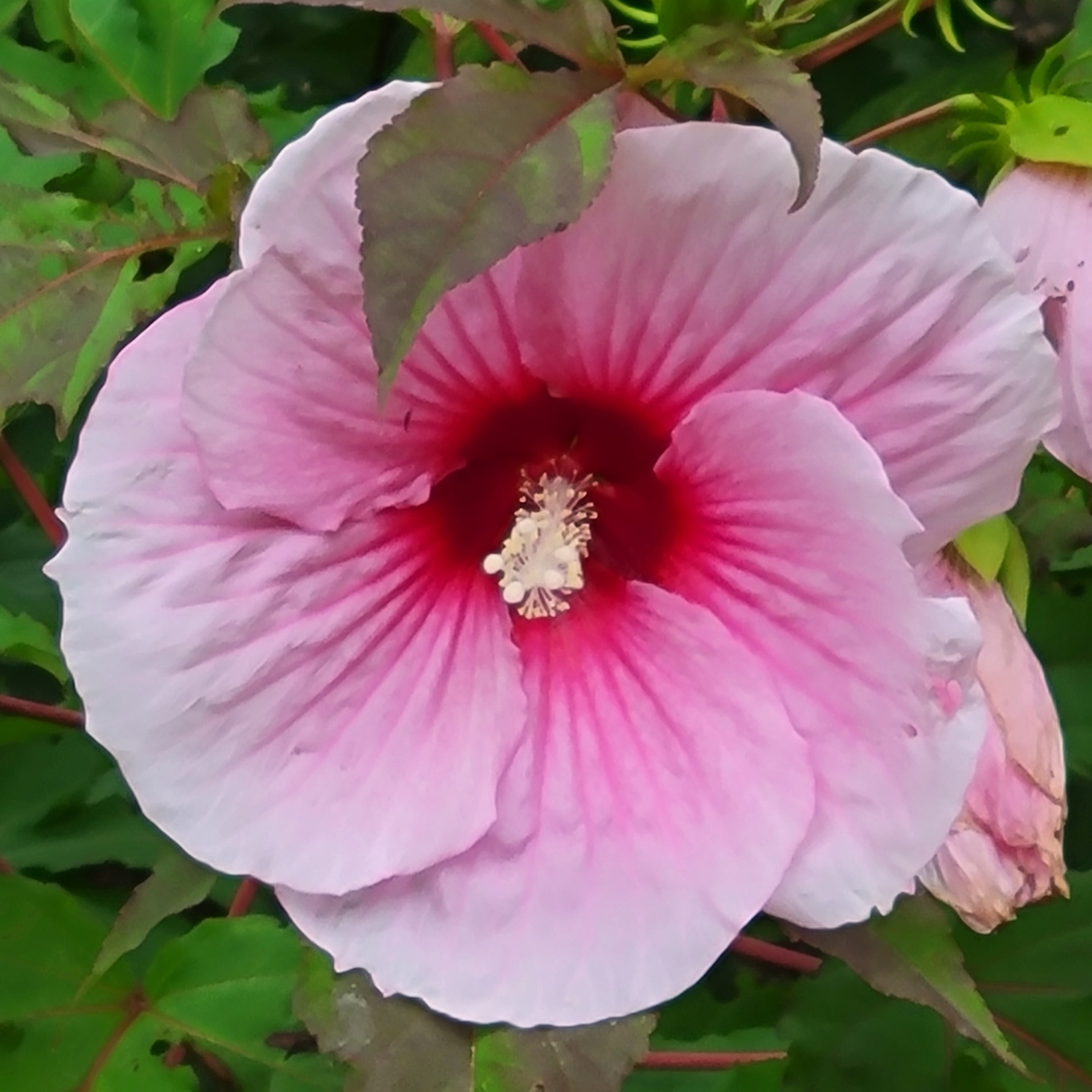 Christ’s Blood
Ephesians 2:13
Hebrews 9:13-14, 22
1st Peter 1:18-19
- Our Trespasses
- Our Sins
- Our Lusts of the Flesh
+ God’s Mercy
+ God’s Love
+ God’s Grace
+ Our Faith
- Our Works of Merit
+ Our Works in Christ
+ Christ’s Blood
- Moses’s Law
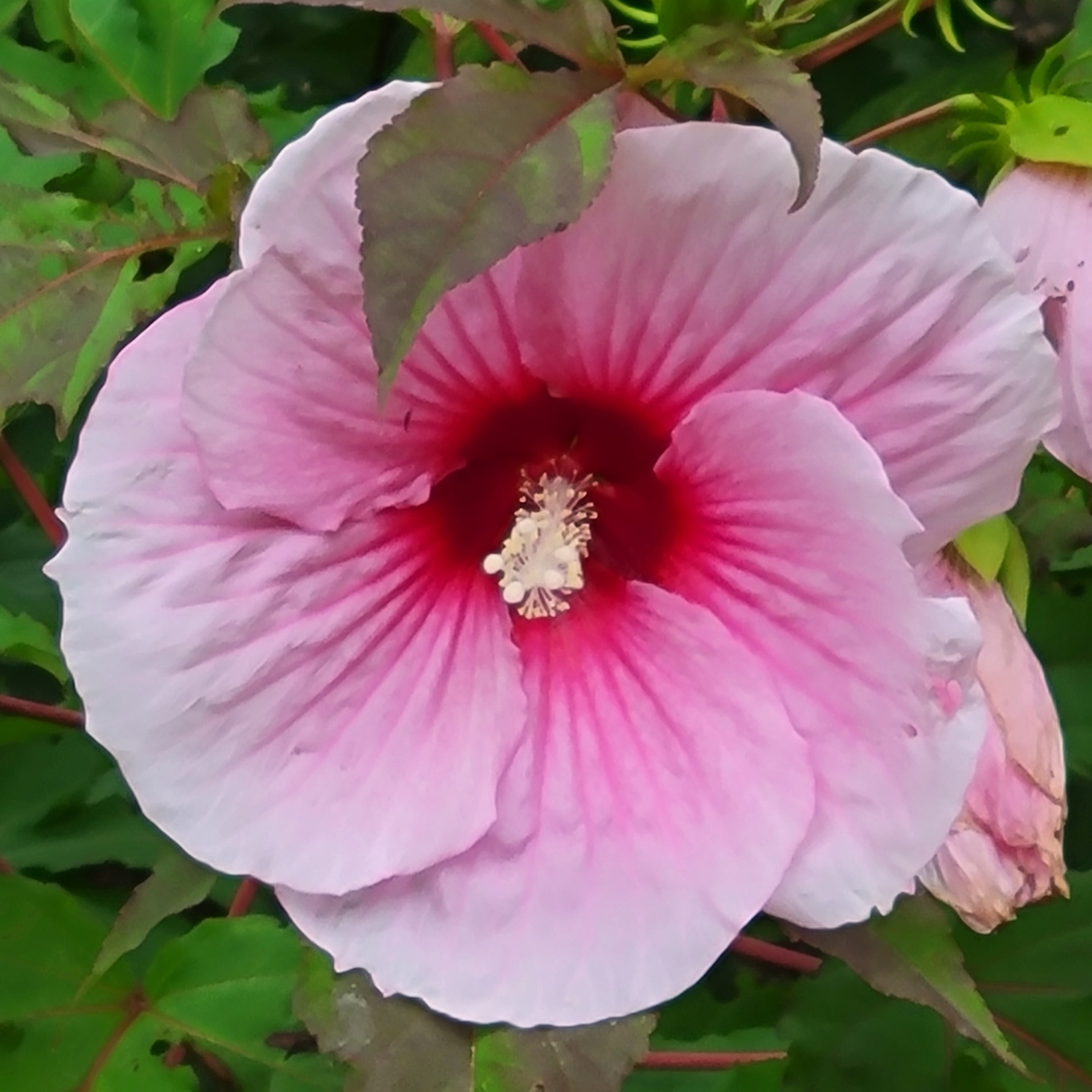 The Sum of Peace
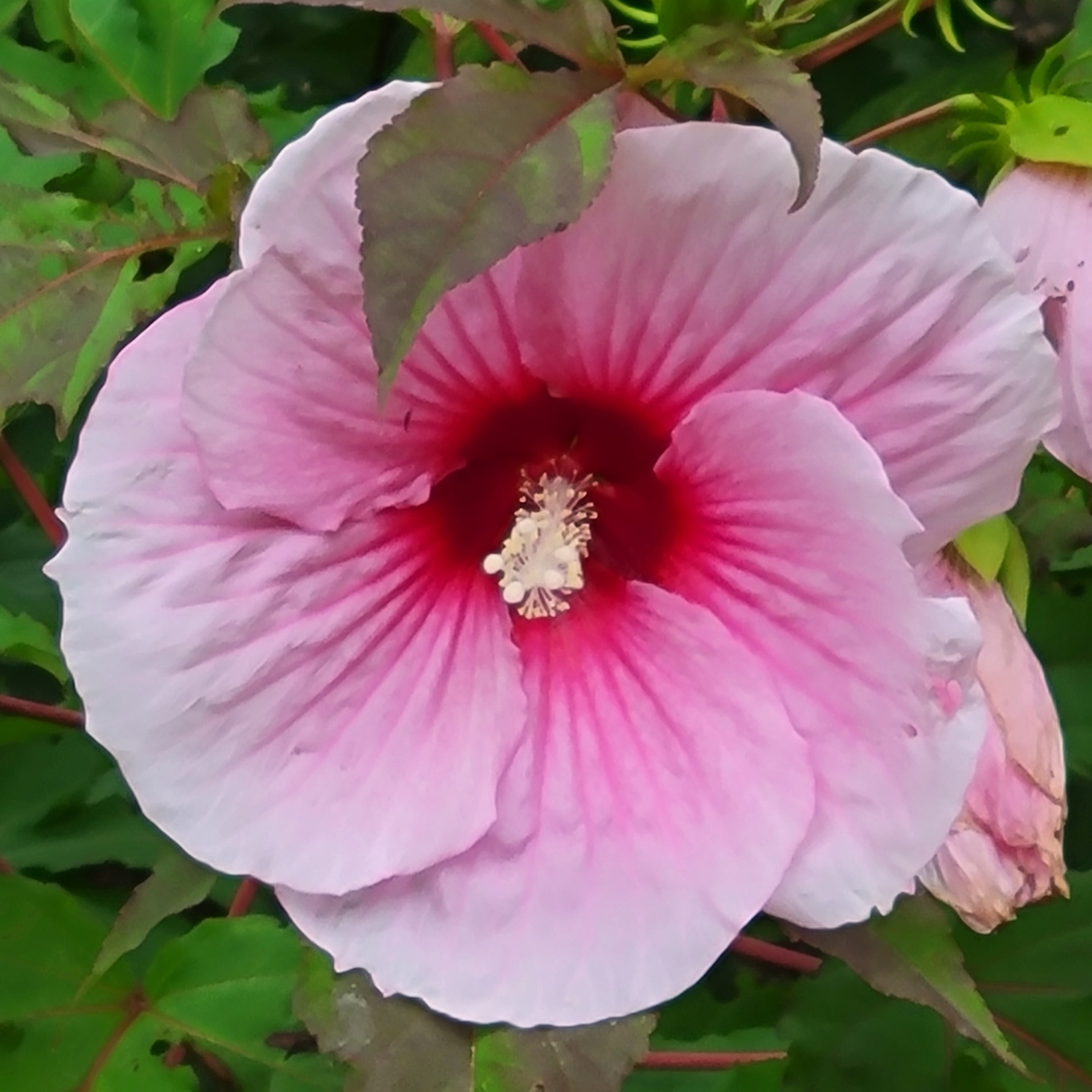 Subtract Moses’s Law
Ephesians 2:14-15
Hebrews 7:19; 10:1
Galatians 3:19-25; Romans 10:4
- Our Trespasses
- Our Sins
- Our Lusts of the Flesh
+ God’s Mercy
+ God’s Love
+ God’s Grace
+ Our Faith
- Our Works of Merit
+ Our Works in Christ
+ Christ’s Blood
- Moses’s Law
_________________________
Peace
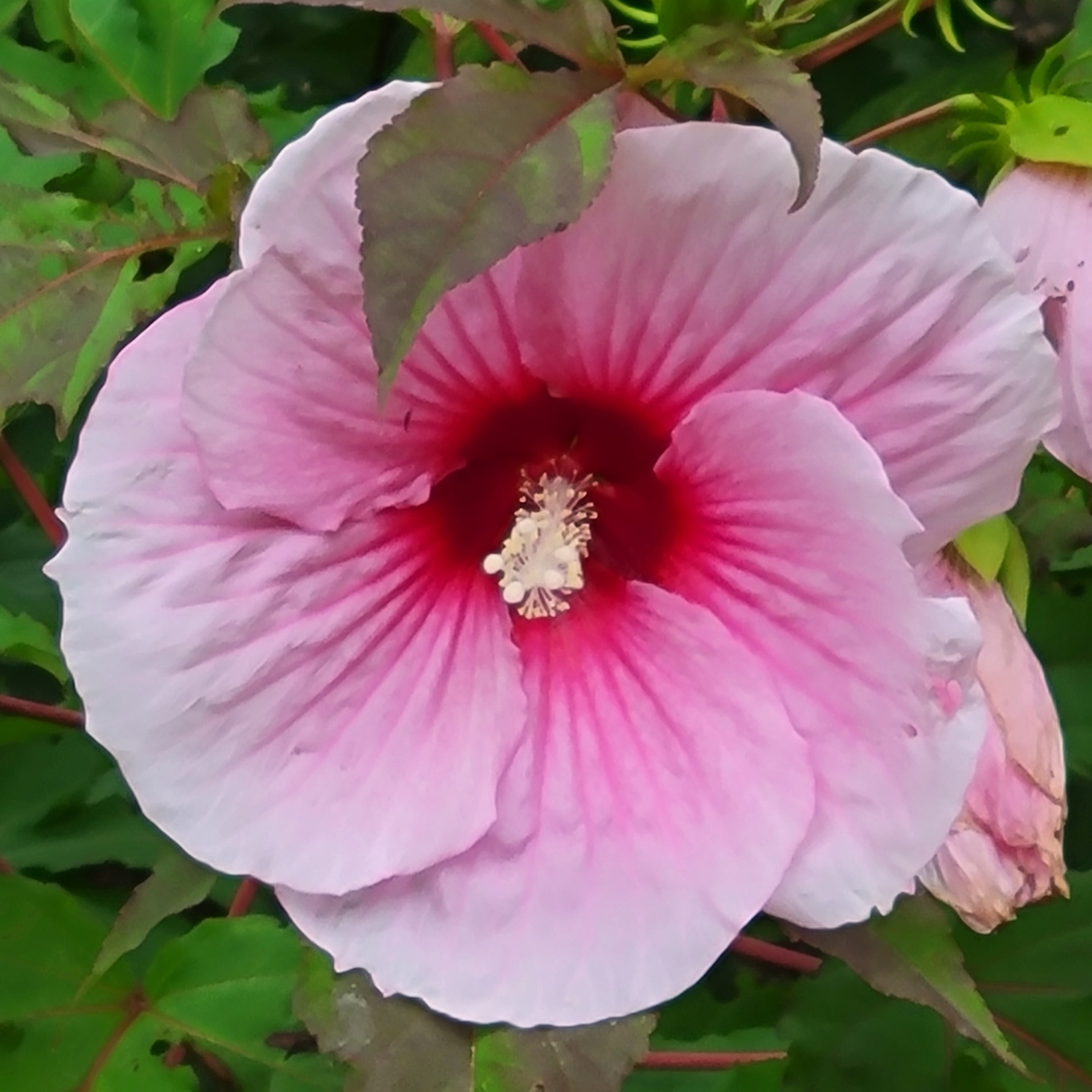 The Sum of Peace
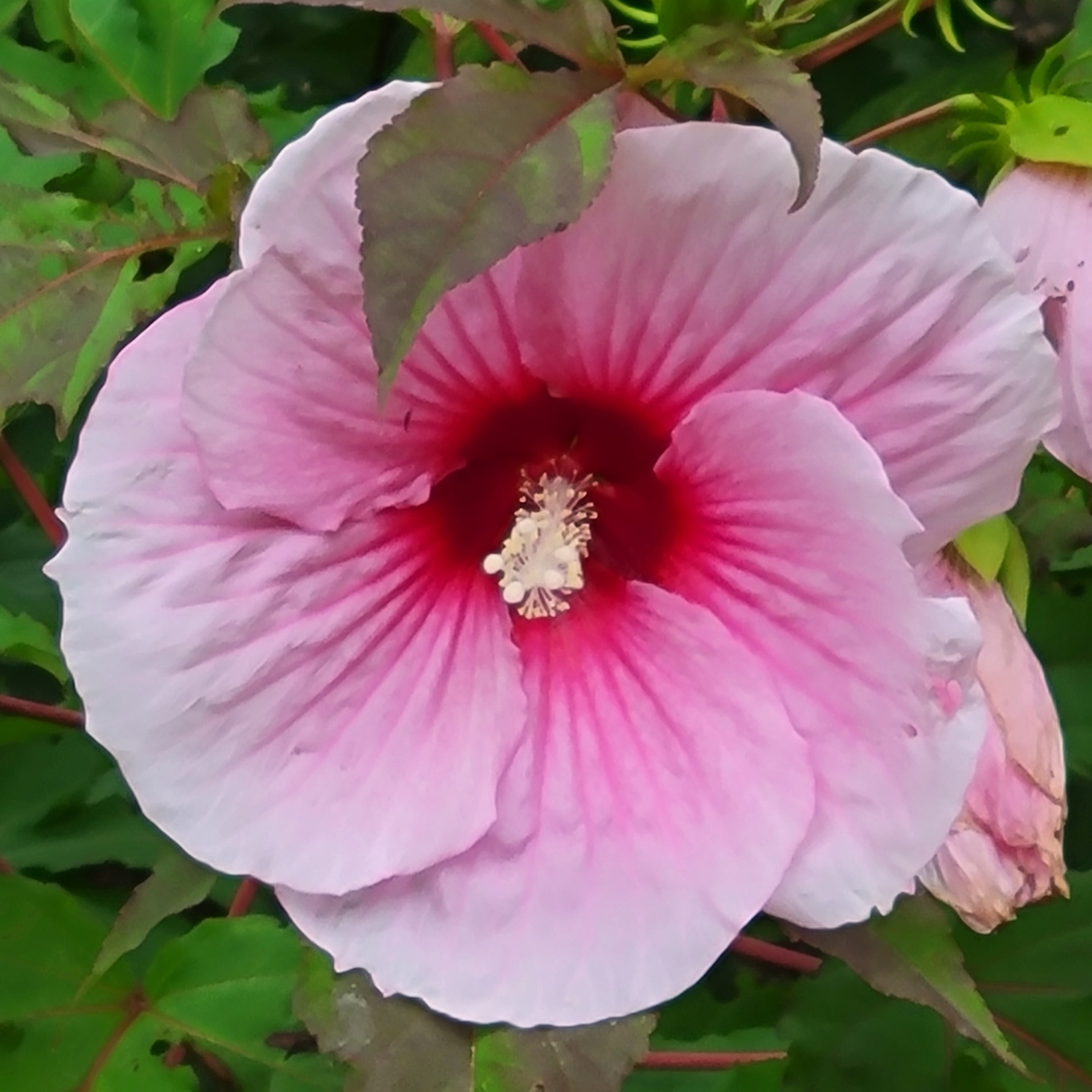 The Sum Is Peace
Ephesians 2:15-18
Isaiah 26:3
Romans 5:1